وسائل الأمن و السلامة
إعداد المعلمة : أبرار الحواج .
هل الكهرباء تشكل خطر علينا  ؟
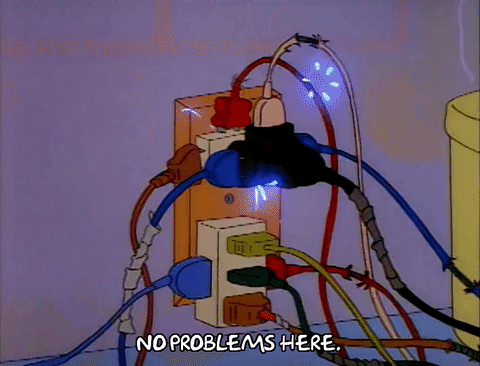 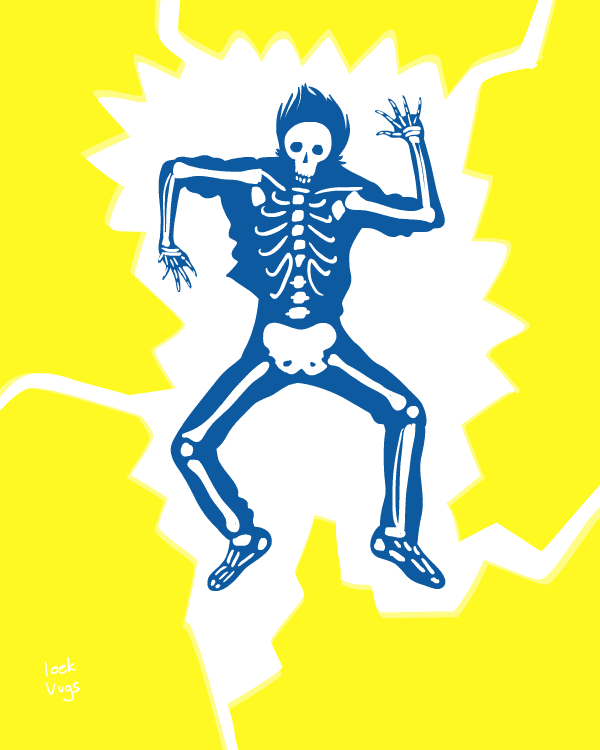 من المخاطر الكهرباء
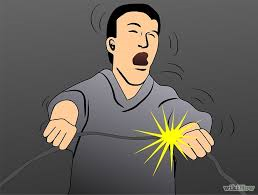 1) الصدمة الكهربية .
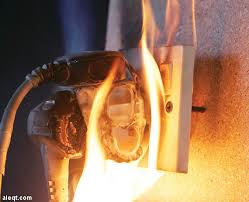 ٢)الحرائق الكهربية.
الصدمة الكهربية : 
تحدث عند اتصال أي جزء من جسم الإنسان مع مصدر كهربي مما يسبب مرور تيار كهربي في جسم الإنسان  .
العوامل التي تتوقف عليها درجة الإصابة بالصدمة الكهربية :
o	شدة التيار المار في جسم الإنسان .
o	مسار التيار عبر جسم الإنسان .
o	الحالة البدنية للجسم .
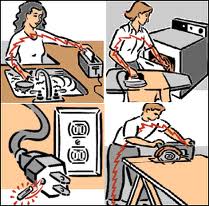 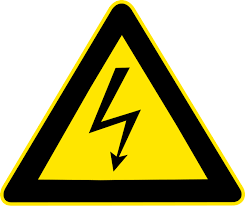 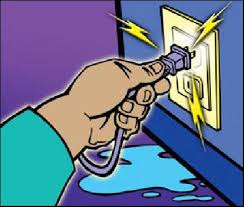 أسباب الحرائق الكهربية :
سوء التمديدات الكهربية .
الجهل و العبث و الإهمال و عبث الأطفال.
إهمال أعمال الصيانة.
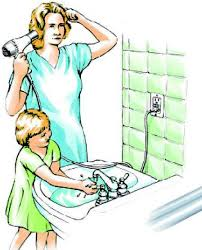 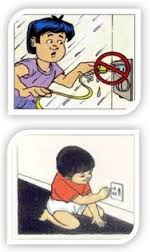 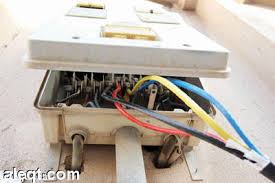 ما هي طريقة الصحيحة لإطفاء الحرائق الكهربية ؟
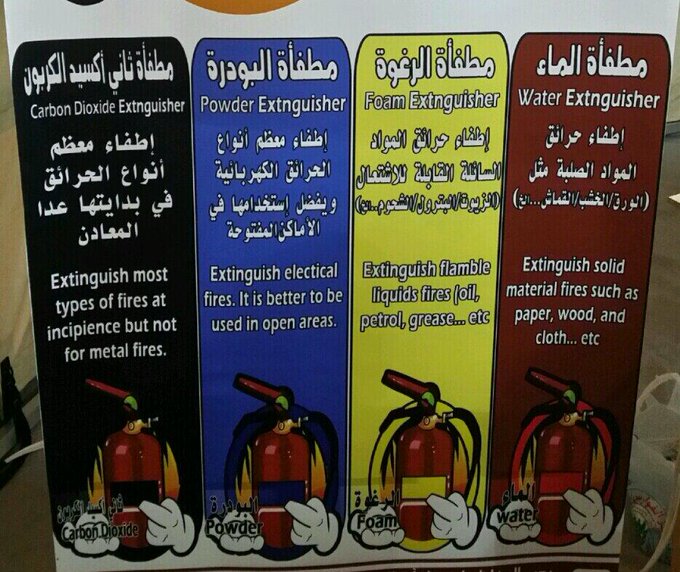 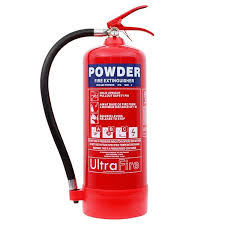 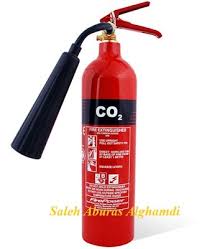 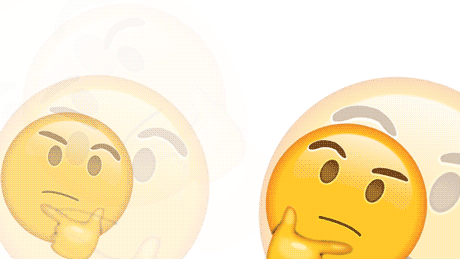 استخدام مطفأة  ثاني أكسيد الكربون.
استخدام مطفأة البودرة.
وسائل حماية الدوائر الكهربية
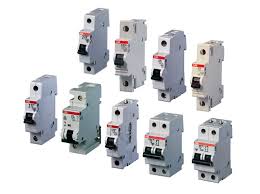 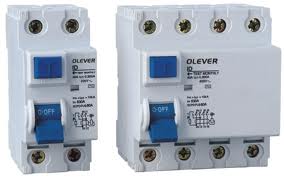 جهاز التسريب الأرضي
القواطع الآلية
المصهرات (الفيوزات )
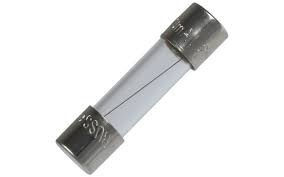 الألوان الاصطلاحية للأسلاك كهربية
- أحضر " أرضي E "
- أحمر " حي L "
- أسود " محايد N  "
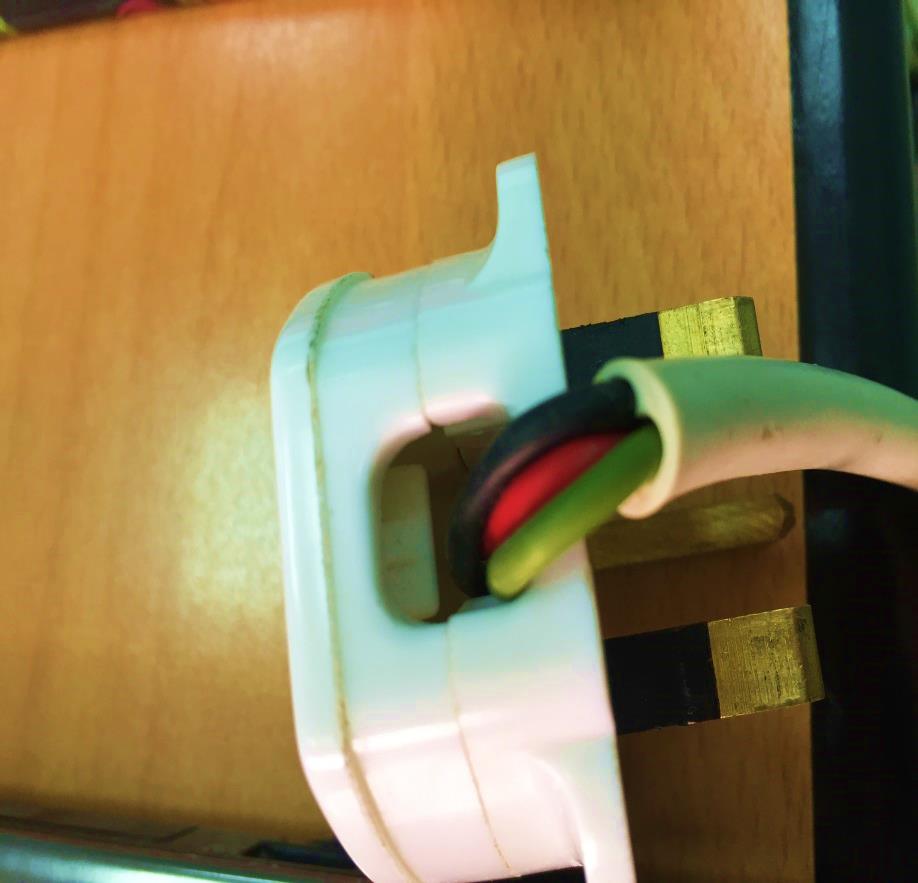 وسائل حماية الدوائر الكهربية
جهاز التسريب الأرضي : 
هو جهاز لحماية الدوائر من التسرب الأرضي للتيار بسبب حدوث تلامس بين الحي مع الأرضي أو المحايد مع الأرضي لحماية الإنسان من الصدمة الكهربائية.

القواطع الآلية :
 جهاز يقوم بفصل الدائرة الكهربائية يدوياً في ظروف التشغيل العادية و فصل الدائرة آلياً عند حدوث خطأ.

المصهرات "الفيوزات": 
إحدى وسائل الحماية للدوائر الكهربية من زيادة شدة التيار بسبب(حدوث قصر في الدائرة الكهربية/ زيادة الحمل الكهربي )
السلك الأرضي
وظيفة السلك الأرضي: 
امتصاص الشحنات الكهربائية المترسبة من أي آلة و تفريغها بالأرض لحماية من حولة من الصدمات الكهربية .
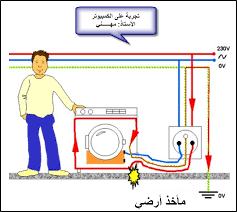 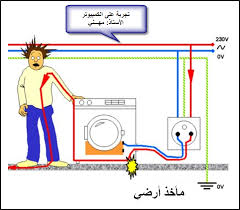 شكراً لحسن استماعكم نلقاكم على خير في الحصة القادمة